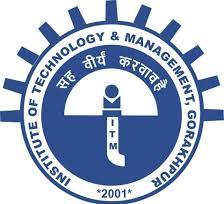 Band Theory
According to molecular orbital theory, when two or more atomic orbitals are combined, two or more molecular orbitals are formed.

1.	Bonding molecular orbital: which has 	lower energy than that of atomic orbitals.

2. 	Antibonding molecular orbital: which has 	higher energy than that of atomic 	orbitals.
27-Apr-22
Dr. S. K. Hasan, ITM, GIDA
1
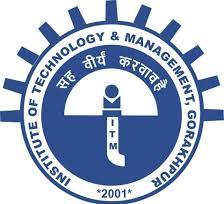 When a large number of atomic orbitals are combined, two sets of very closely packed atomic orbitals are formed. These sets of closely packed atomic orbitals are caleed as Bands. These are of two types.

Valence Band:	It is completely filled and 				has lower energy.
Conduction Band:	It is vacant and has higher 				energy.

Energy Gap (Forbidden Zone):	
The gap between valence band and conduction 
band is called as Forbidden Zone or 
Energy Gap.
27-Apr-22
Dr. S. K. Hasan, ITM, GIDA
2
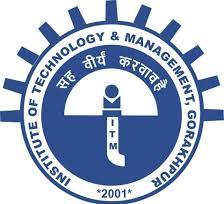 Li (3) is2, 2s1
Vacant
Conduction Band
Antibonding
Energy Gap (Forbidden Zone)
Nonbonding
Completely Filled
Valence Band
Bonding
Li1	   Li2	      Li3           Li4      Li10     Lin
  1e       2e       3e            4e       10e     ne
27-Apr-22
Dr. S. K. Hasan, ITM, GIDA
3
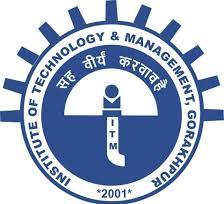 Conductors, Insulators and Semi-conductors 
on the basis of Band theory
Conductors

In a conductor there are no band gaps (Energy Gap) between the valence and conduction bands. In some metals the conduction and valence bands partially overlap. This means that electrons can move freely between the valence band and the conduction band.

Energy Gap Negligible  (less than 1 eV)
27-Apr-22
Dr. S. K. Hasan, ITM, GIDA
4
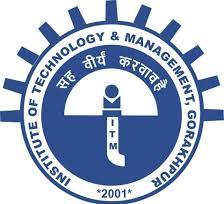 Semiconductors
In a semiconductor, the gap between the valence band and conduction band is smaller. At room temperature there is sufficient energy available to move some electrons from the valence band into the conduction band. This allows some conduction to take place.

An increase in temperature increases the conductivity of a semiconductor because more electrons will have enough energy to move into the conduction band.
Energy gap 1-3 eV
Small
27-Apr-22
Dr. S. K. Hasan, ITM, GIDA
5
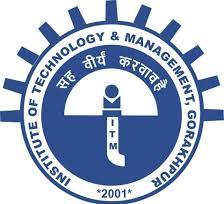 Insulators

An insulator has a very large gap between the valence band and the conduction band so that no electrons can move up to the conduction band. As a result, the conduction band is empty.

The insulators can not conduct electricity.

Energy Gap more than 5 eV
Very Large
27-Apr-22
Dr. S. K. Hasan, ITM, GIDA
6
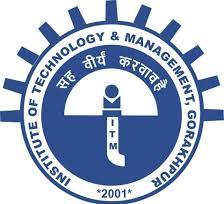 Small
Very Large
Energy Gap
Conductor
No Band Gap
Semi-conductor
Gap more than in Conductor
Insulator
Very Large Band Gap
27-Apr-22
Dr. S. K. Hasan, ITM, GIDA
7
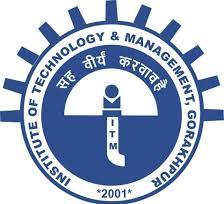 Liquid Crystal
1.	Liquid crystal (LC) is a state of matter that has properties between those of conventional liquids and those of solid crystals.  

2.	When most solids melt, they form an isotropic fluid, whose optical, electrical and magnetic properties do not depend on direction. 
However, when some materials melt, over a limited temperature range they form a fluid that exhibits anisotropic properties i.e. different physical properties in different directions.
27-Apr-22
Dr. S. K. Hasan, ITM, GIDA
8
Liquid Crystal
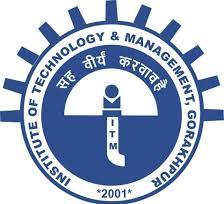 3.	Liquid crystals are a unique state of matter 	between solid (crystalline) and liquid (isotropic) 	phases.

4.	Some compounds form a distinct, different 	intermediate phase, sometimes referred to as the 	“fourth state of matter” or “mesophase” or 	Mesomorphic state. 

5.	These compounds display properties of both 	solid and liquid.

6.	They can flow like a liquid and a well ordered 	regular arrangement like a crystal.
27-Apr-22
Dr. S. K. Hasan, ITM, GIDA
9
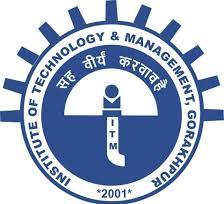 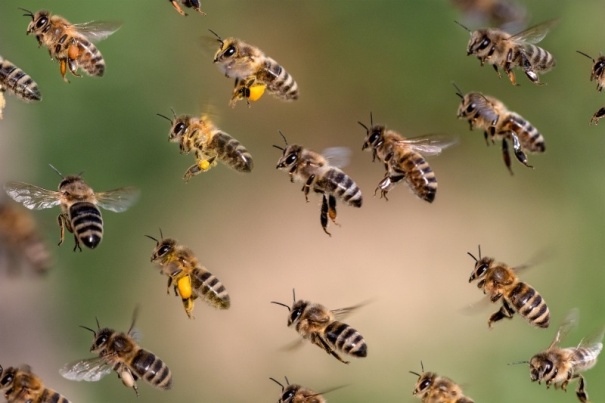 Move like swarm



Examples
Methoxy Cinnamic    Acid CH3O-         -CH=CH-COOH

P-azoxyanisole       CH3O-         -N=N-         -OCH3
                                                        O
Cholestric Benzoate    C6H5COOC27H45
27-Apr-22
Dr. S. K. Hasan, ITM, GIDA
10
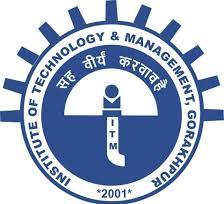 Y–         – X –         –Y’
X = Azo –N=N–,  Azoxy –N=N–	Ester –O–C–

				         O                        O
Unsaturated       –CH=CH–       –CC–
Y and Y’ are small groups or side chain
27-Apr-22
Dr. S. K. Hasan, ITM, GIDA
11
Mesogen

Mesogen is the fundamental unit of Liquid Crystal that includes structural order in the crystal. 
A liquid crystal molecule consists of a rigid moiety and one or more flexible parts.
The rigid part aligns molecule in one direction, whereas flexible parts induce fluidity in the liquid crystal.
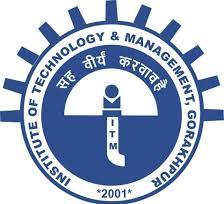 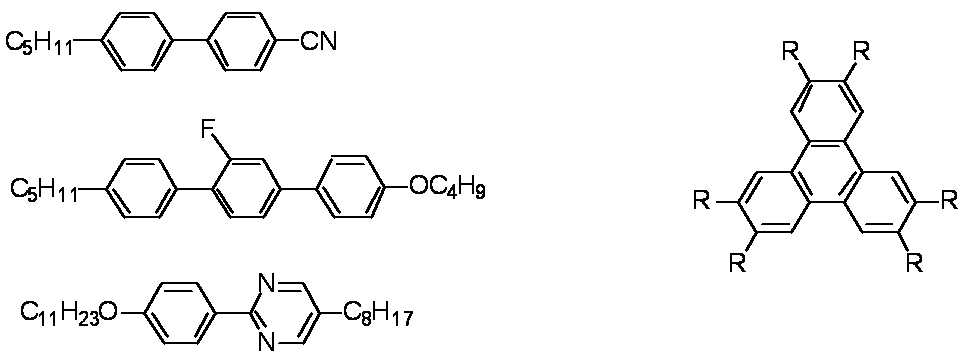 Rod Like      				        Disc Like
27-Apr-22
Dr. S. K. Hasan, ITM, GIDA
12
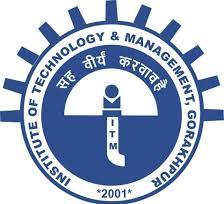 Temperature
Solid			   Turbid Liquid               Clear Liquid
Temperature
27-Apr-22
Dr. S. K. Hasan, ITM, GIDA
13
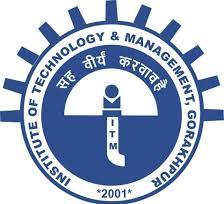 Liquid Crystal
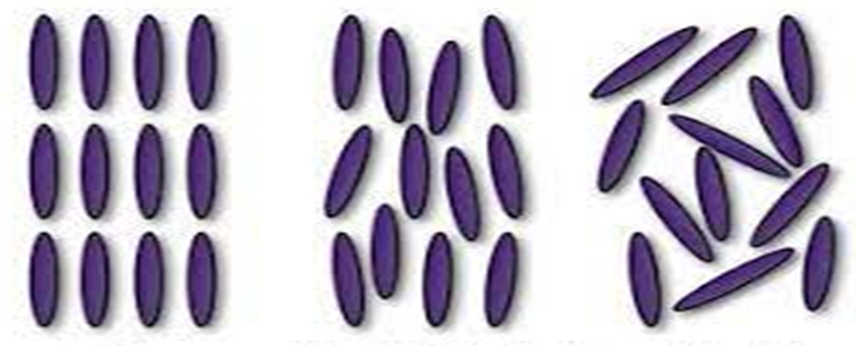 Crystal
(Solid)
Positional and orientational order both
Liquid Crystal
No Positional order but has orientational order
Liquid
Neither Positional nor 
orientational order
27-Apr-22
Dr. S. K. Hasan, ITM, GIDA
14
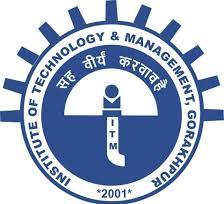 Classification of Liquid Crystals 
			
Liquid crystals show 

Thermotropic behaviour 	

Thermotropic behaviour means the compounds are liquid crystalline within a defined temperature range, below this range compounds are crystalline and above it compounds are isotropic liquids. Thermotropic liquid crystalline compounds also require no solvent.
27-Apr-22
Dr. S. K. Hasan, ITM, GIDA
15
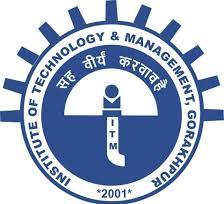 Lyotropic behaviour	 

Lyotropic liquid crystals are dependent on solvents.

Lyophilic (solvent loving) and 
Lyophobic (solvent hating)

Amphiphilic Liquid Crystal are both lyophilic and lyophobic.

Lyotropic LCs have a polar head group attached to nonpolar chain
Examples biological membranes, cell membranes,
27-Apr-22
Dr. S. K. Hasan, ITM, GIDA
16
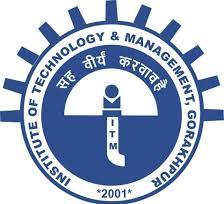 Dr. S. K. Hasan, ITM, GIDA
17
27-Apr-22
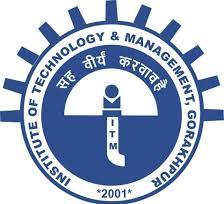 Types of Liquid Crystal
There are mainly three types of liquid crystal: 
Nematic, 
Smectic and 
Cholesteric. 

In the liquid crystalline phase, the 
vector about which the molecules 
are preferentially oriented, n, is 
known as the "director". The long 
axes of the molecules will  tend to 
align in this direction.
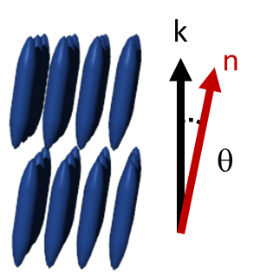 27-Apr-22
Dr. S. K. Hasan, ITM, GIDA
18
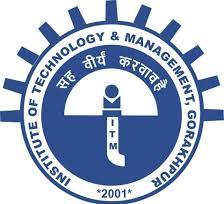 Nematic

One of the most common LC phases is the 
nematic. The word nematic comes from 
the Greek-nema), which means "thread".

1.	A nematic phase, the calamitic or rod 
	shaped organic molecules 
Have no positional order, but they self-align to have long-range directional order.
Point in same direction
Start and stop at different position
Thread Like
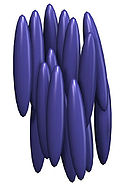 27-Apr-22
Dr. S. K. Hasan, ITM, GIDA
19
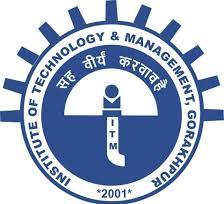 2.	Smectic

The smectic (Soap-Like) phases, which are found at lower temperatures than the nematic. 
Form well-defined layers that can slide over one another in a manner similar to that of soap. 
The word "smectic" originates from the Latin word "smecticus", meaning cleaning, or having soap-like properties.
Smectic A: Arranged in layers, director is perpendicular to the plane
Smectic C: Arranged in tilted layers
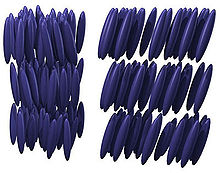 Smectic A   Smectic C
27-Apr-22
Dr. S. K. Hasan, ITM, GIDA
20
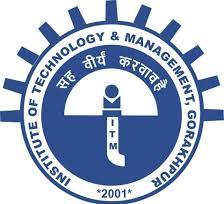 3. Cholestric

This phase is often called the cholesteric phase because it was first observed or cholesterol derivatives.
The chiral nematic phase exhibits chirality. Only chiral molecules can give rise to such a phase.
Twisted (Spiral) Nematic structure.
No orderly orientation.
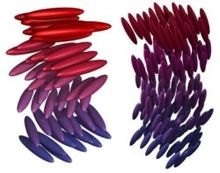 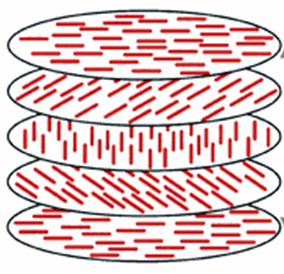 27-Apr-22
Dr. S. K. Hasan, ITM, GIDA
21
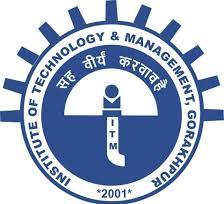 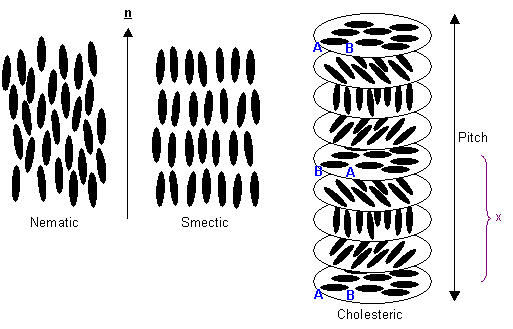 Nematic
Smectic
Cholsetric
27-Apr-22
Dr. S. K. Hasan, ITM, GIDA
22
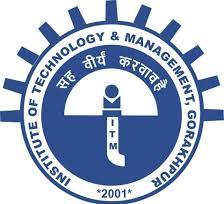 Discotic Liquid Crystals

They have multi layerd disc like structure, also known as Calamatic Liquid Crystal
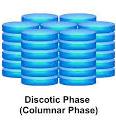 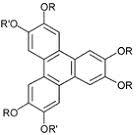 27-Apr-22
Dr. S. K. Hasan, ITM, GIDA
23
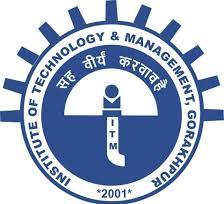 Applications of Liquid Crystals
1.	Liquid Crystal Displays: (Optoelectronic 	Display)
The most common application of liquid crystal technology is liquid crystal displays (LCDs.) in calculator, computer, television etc.
2.	Liquid Crystal Thermometers: 
The Chiral nematic (cholesteric) liquid crystals reflect light with a corresponding wavelength. It can detect the temperature according to the colour.
3.	Electroluminescence:	which can be used in organic light emitting diodes
27-Apr-22
Dr. S. K. Hasan, ITM, GIDA
24
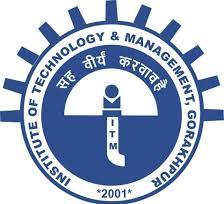 4.	Optical Imaging: An application of liquid crystals that is only now being explored is optical imaging and recording.
This technique is also used for the visualization of RF (radio frequency) waves.
5.	Molecular sensors and detectors
6.	Optical connectors and switches
Photovoltaic devices
     As commercial Lubricant
27-Apr-22
Dr. S. K. Hasan, ITM, GIDA
25
Home work

Differentiate Conductors, Semiconductors 	and Insulators on the basis of Band Theory

Differentiate Nematic, Smectic and Cholestric Liquid Crystals.

Write down some applications of Liquid Crystals
27-Apr-22
Dr. S. K. Hasan, ITM, GIDA
26